CURRICULUM
VITAE
Anne Nguyen
Contatti
Lorem ipsum dolor sit amet, consectetur adipiscing elit. Morbi tristique sapien nec nulla rutrum imperdiet. Nullam faucibus augue id velit luctus maximus. Interdum et malesuada fames ac ante ipsum primis in faucibus. Etiam bibendum, ante nec luctus posuere, odio enim semper tortor, id eleifend mi ante vitae ex.
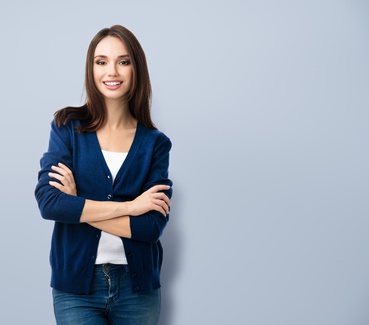 000 111 333
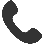 name@mail.com
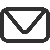 12 Street Name
Roma
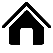 Facebook.com/AN
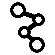 Formazione & Esperienza
1999 – 2010
Laurea Università
2005 – 2009
Società
Posizione
2015 – 2017
Società
Posizione
Lorem ipsum dolor sit amet, consectetur adipiscing elit. Morbi tristique sapien nec nulla rutrum imperdiet.
Lorem ipsum dolor sit amet, consectetur adipiscing elit. Morbi tristique sapien nec nulla rutrum imperdiet. Nullam faucibus augue id velit luctus maximus.
2014 – 2016
Laurea Università
2005 – 2012
Laurea  Università
2011 – 2014
Società
Posizione
Lorem ipsum dolor sit amet, consectetur adipiscing elit. Morbi tristique sapien nec nulla rutrum imperdiet.
Competenze
Photoshop CS
PHP MySQL
Analytics
Ruby On Rails
Windows / MacOS
AdWords
Lingue
Hobby
Onorificenze
Gastronomia
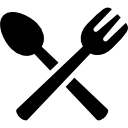 Inglese
Nome del premio
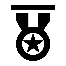 Francese
Nome del premio
Sport
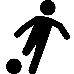 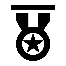 Tedesco
Nome del premio
Associazioni
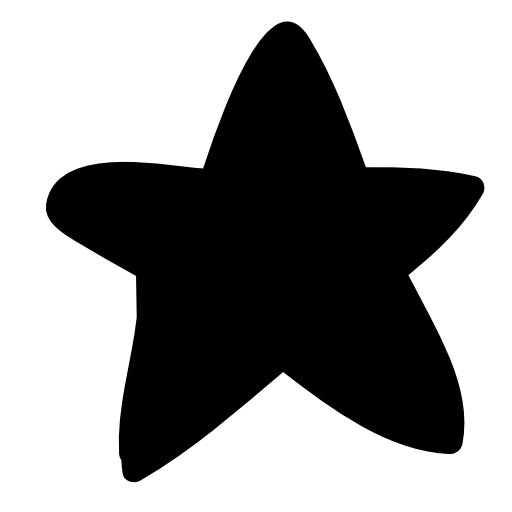 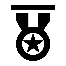